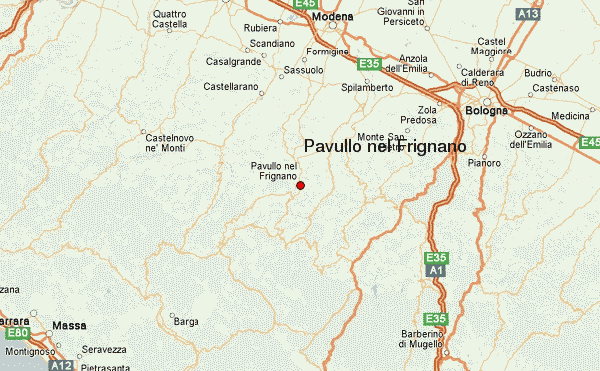 TERRE DEL FRIGNANO, MUSEO DIFFUSO
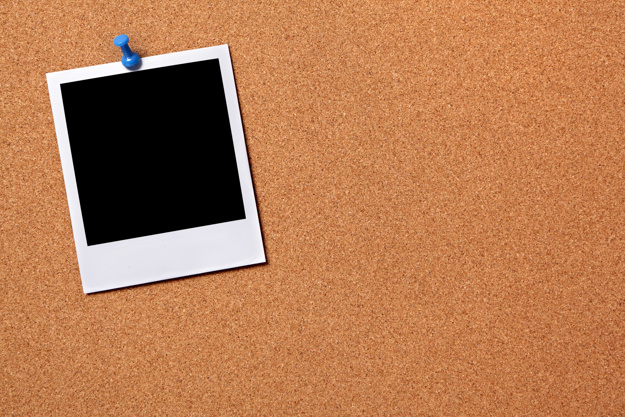 Il termine museo diffuso indica un territorio caratterizzato da ambienti tradizionali e da un patrimonio naturalistico e storico-artistico degni di tutela, restauro e valorizzazione.
Cos’è un museo diffuso?
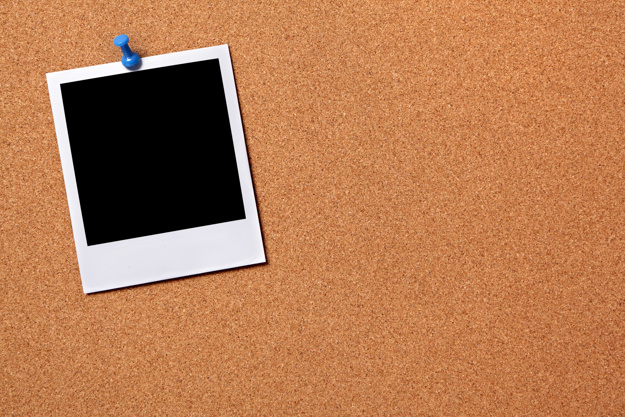 Il patrimonio storico, culturale ed ambientale è diventato oggetto d'interesse pubblico e la società può riconoscersi nel territorio che la circonda.
Cos’è un museo diffuso?
Un museo diffuso, diversamente da un normale museo, non è circondato da mura o limitato in altro modo, ma è l’insieme di tutti gli aspetti di un territorio, siano essi in uno spazio aperto o chiuso.
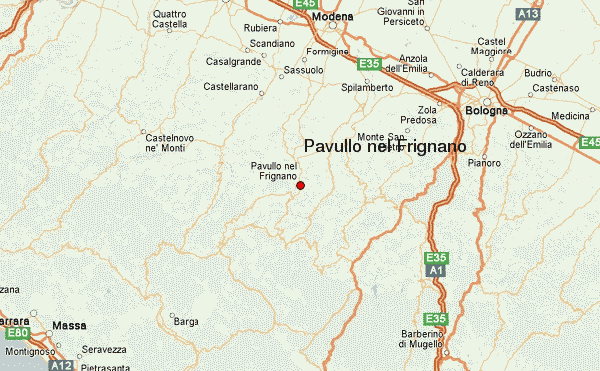 Tutti però fanno parte di un percorso che valorizza il patrimonio di quell’area. 

Come? Attraverso itinerari predisposti, attività didattiche e di ricerca che coinvolgono la popolazione.
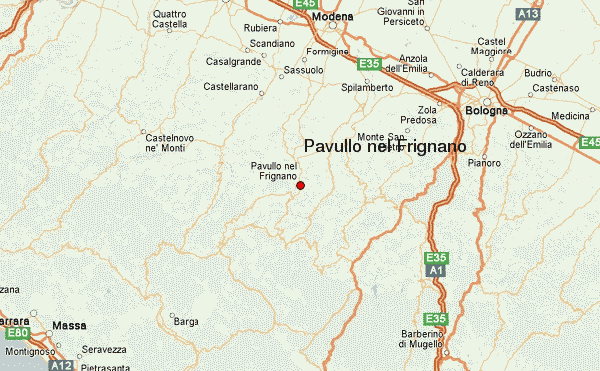 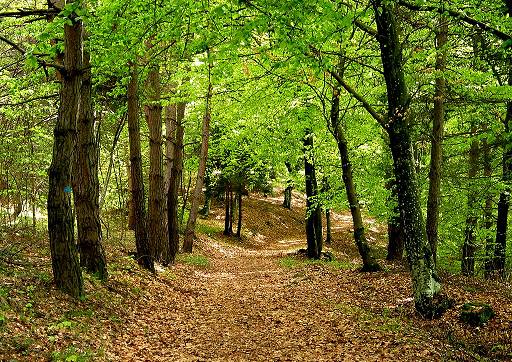 Perché abbiamo scelto questa cooperativa?
L’esigenza che ci ha spinto a scegliere questo tipo di cooperativa è la consapevolezza che il nostro territorio, il Frignano, abbia enormi potenzialità turistiche poiché è ricchissimo sia come ambiente naturale (boschi di aghifoglie, querceti, siepi, castagneti, fontane, risorgive, il Parco comunale di Pavullo, il Parco dell’Alto Frignano, …)
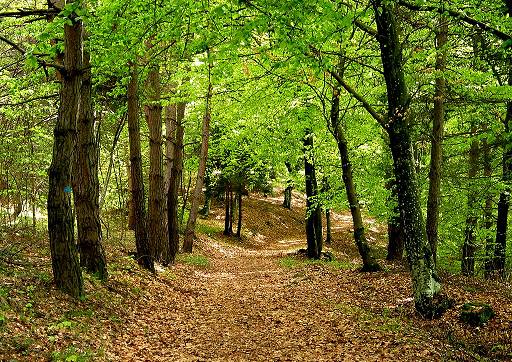 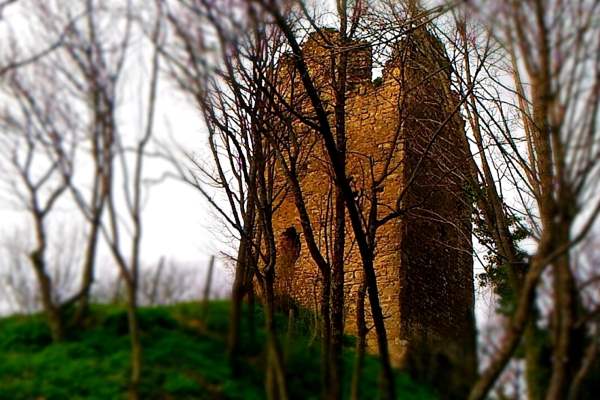 … sia come tipologia dell’abitato (case-torri, castelli, casali, borghi, muretti a secco..)...
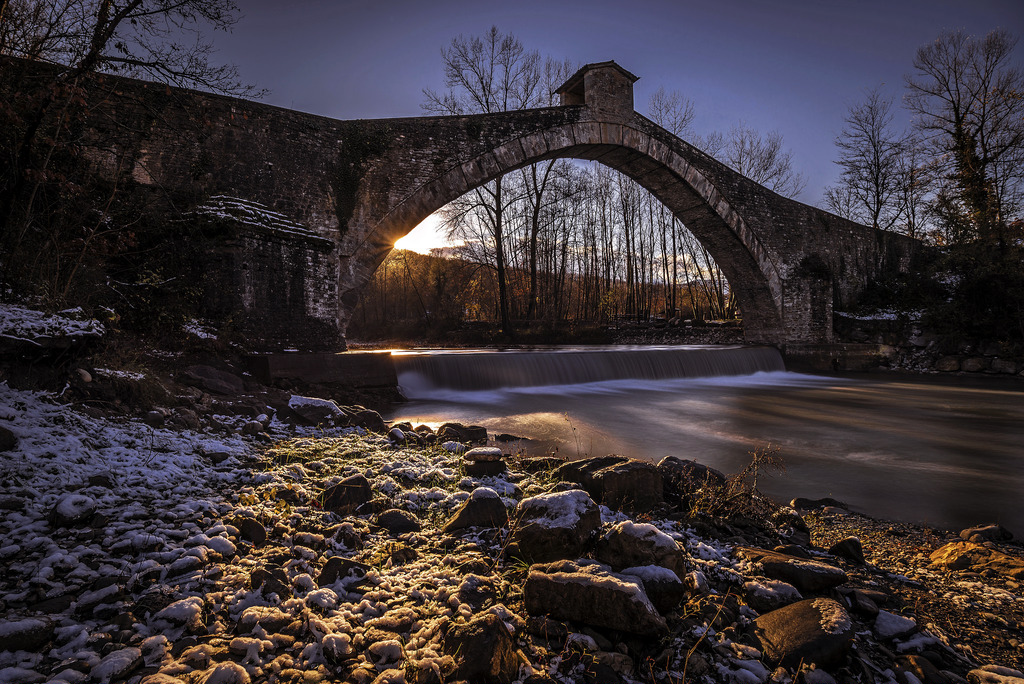 …sia artisticamente ( castello di Montecuccolo, pieve di Renno, chiesa di Olina, affreschi di Montebonello, borgo di Monzone , Lavacchio e i suoi murales…)
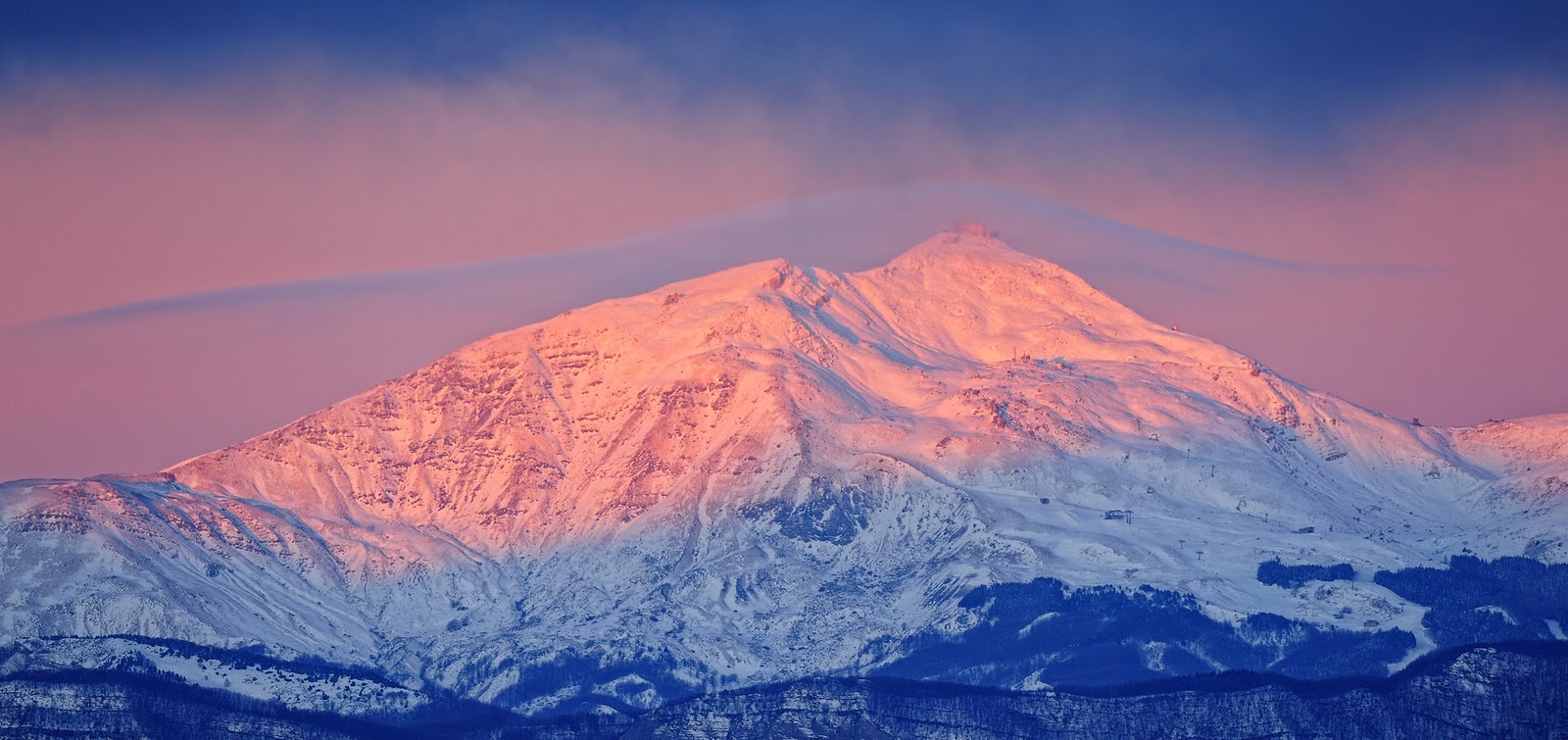 Che cosa vogliamo fare?
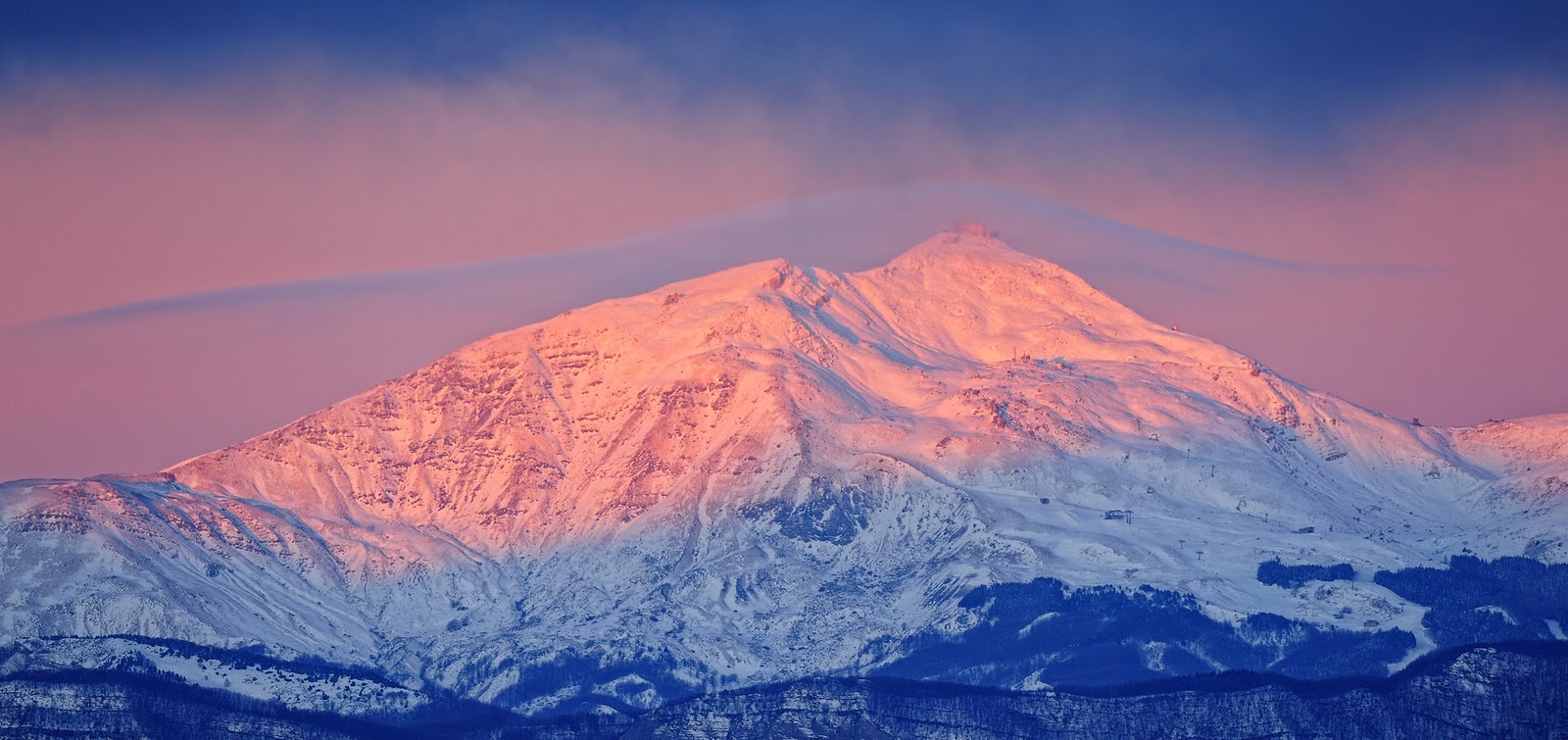 La cooperativa che vogliamo creare si chiamerà:
Terre del Frignano, museo diffuso.
La mission è la promozione, la valorizzazione,
la riscoperta del territorio frignanese sotto molteplici punti di vista: naturalistici, artistici, antropomorfi, storici, culturali.
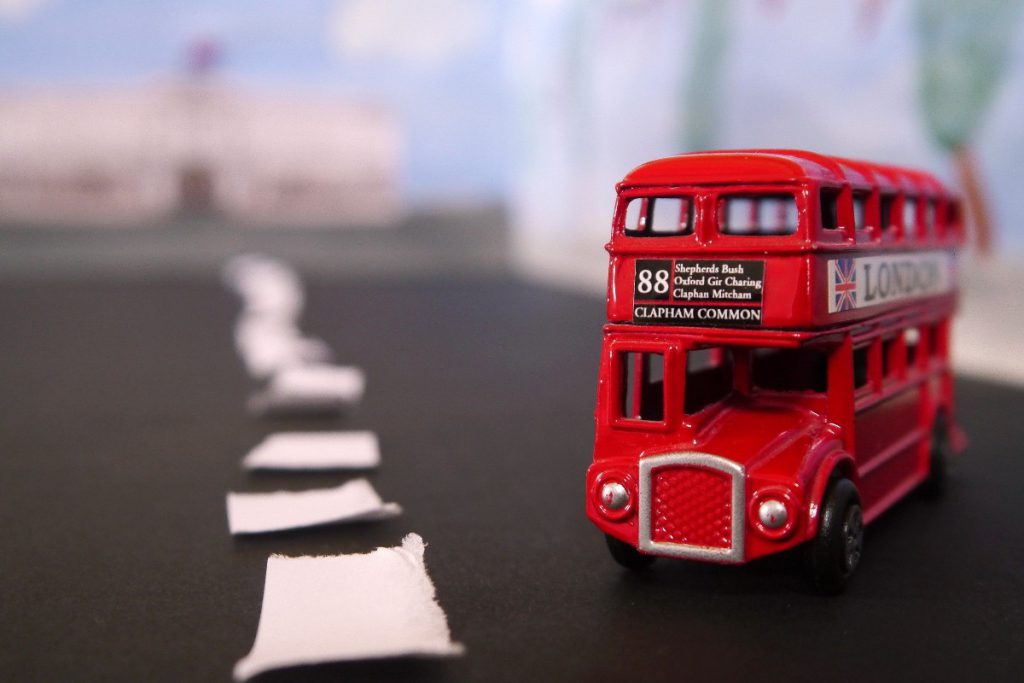 La cooperativa sarà ITINERANTE e DIFFUSA
In ogni ”terra frignanese” si muoverà un pulmino della cooperativa che sarà contraddistinto dalla mappa del percorso museale e naturalistico, con relative soste, per scoprire…
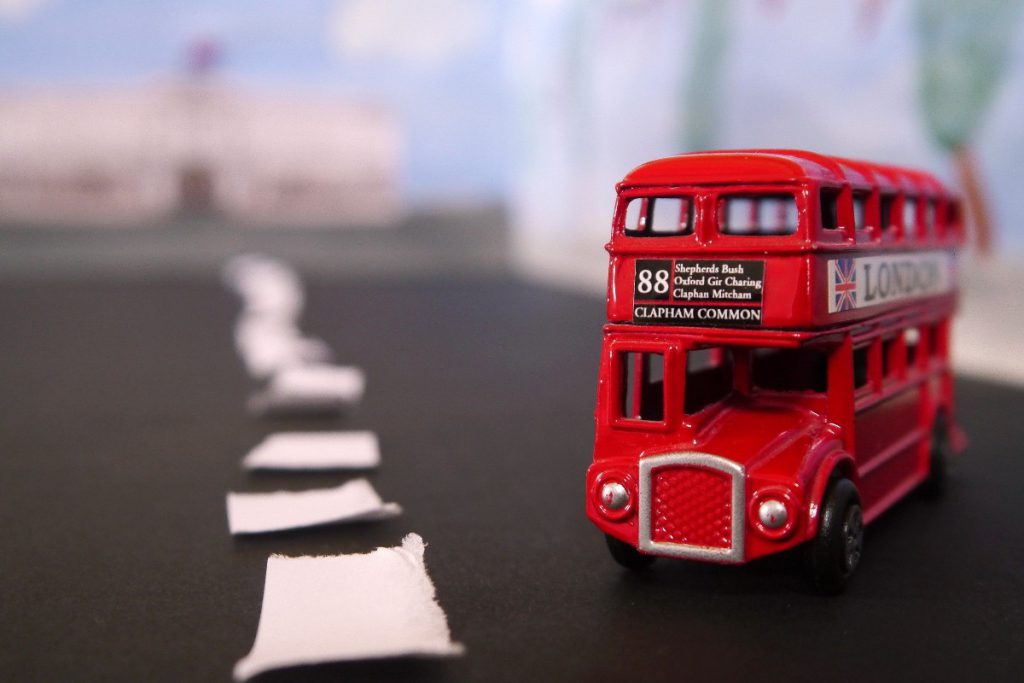 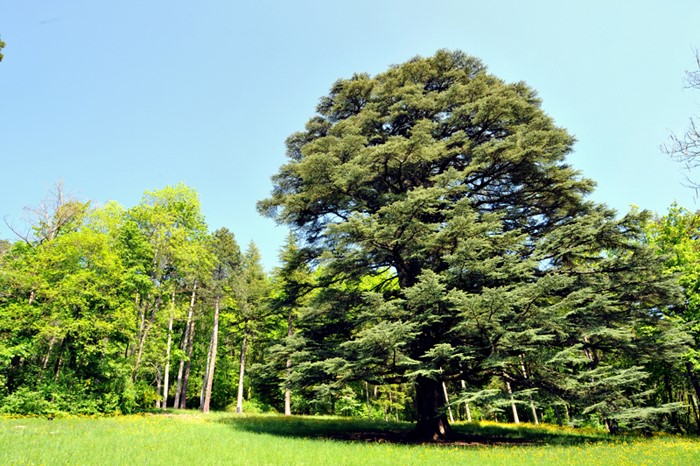 …il paesaggio come     bene culturale
… gli elementi artistici e architettonici
… gli elementi culturali degni di nota
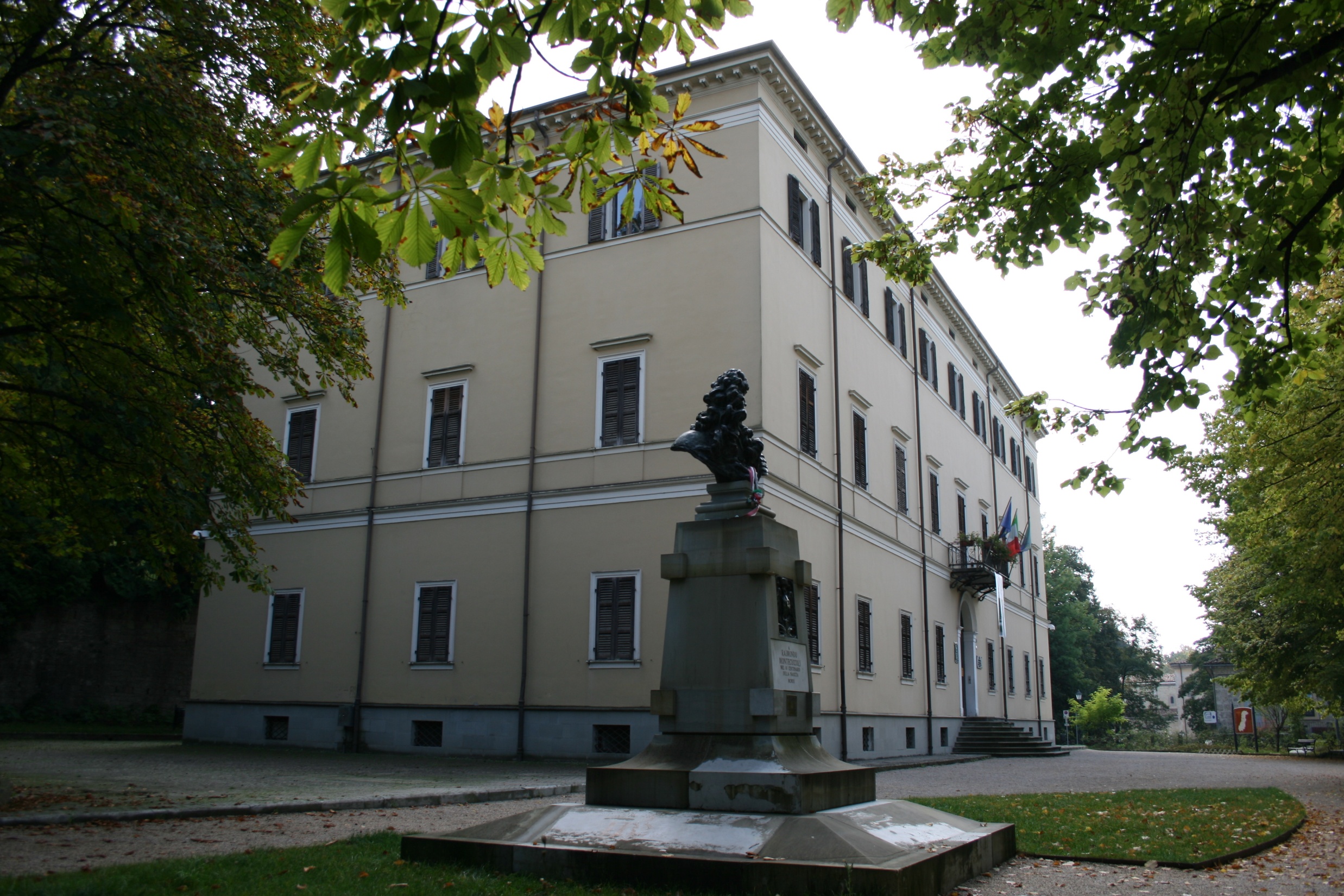 Si prevede una stazione fissa del museo a Pavullo nel Frignano, cuore del territorio
Qui, all’interno del Palazzo Ducale, ci sarà infatti la base logistica che raccoglierà e gestirà gli utenti del Museo diffuso.
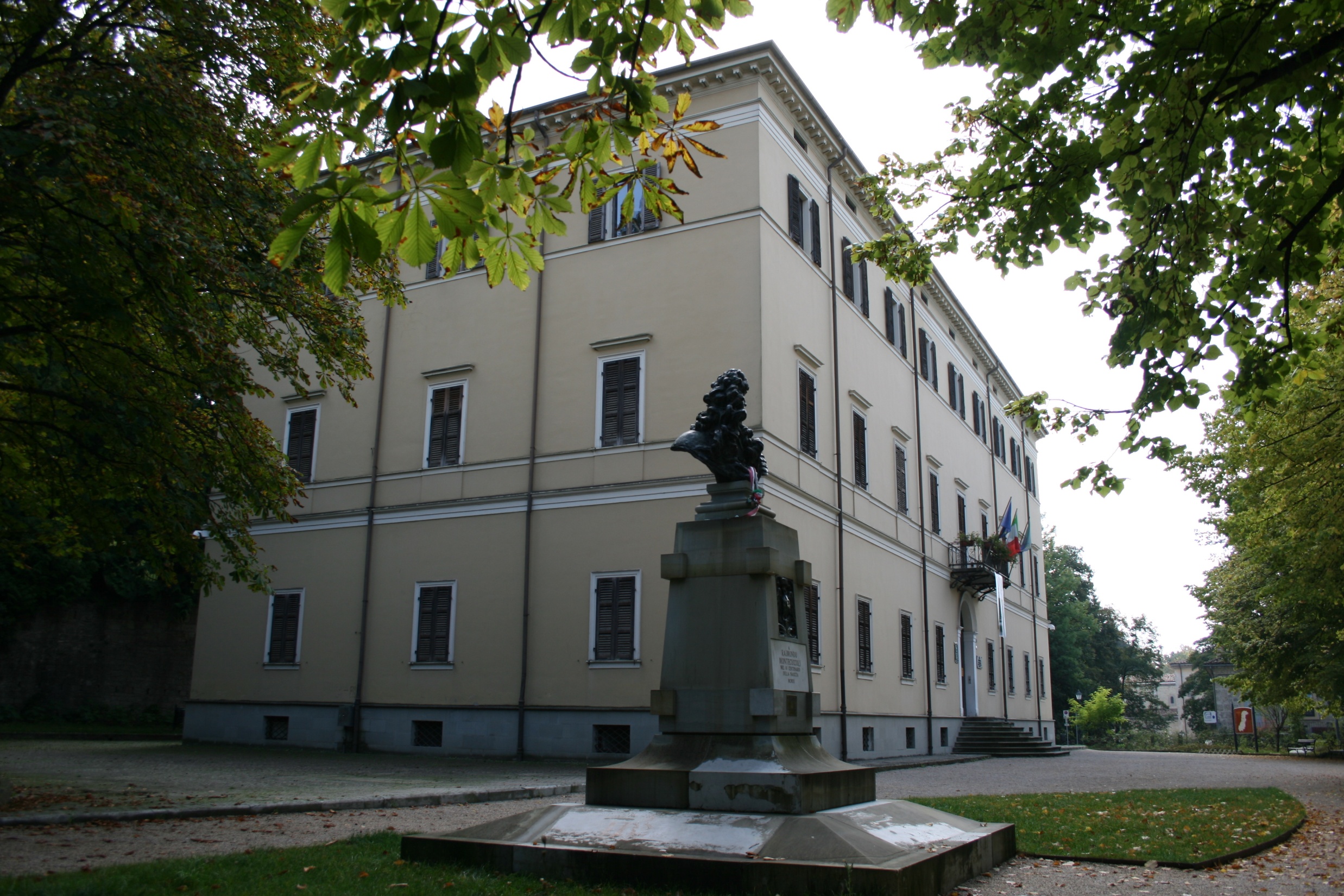 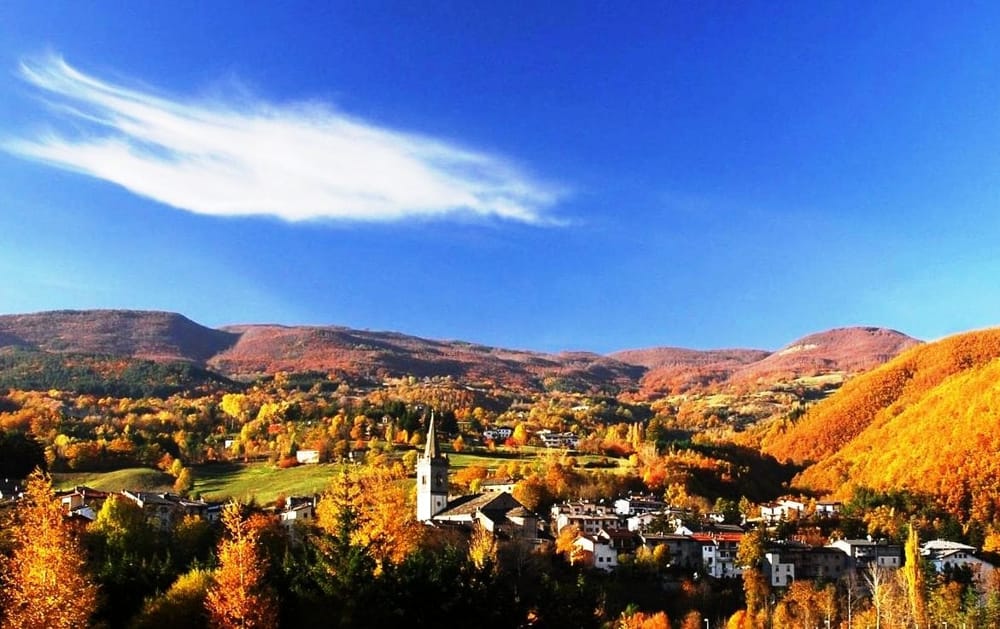 Pensiamo non solo ai turisti vicini e lontani, ma anche alle persone che vivono nelle terre del Frignano e che spesso non conoscono da vicino le ricchezze del loro territorio.
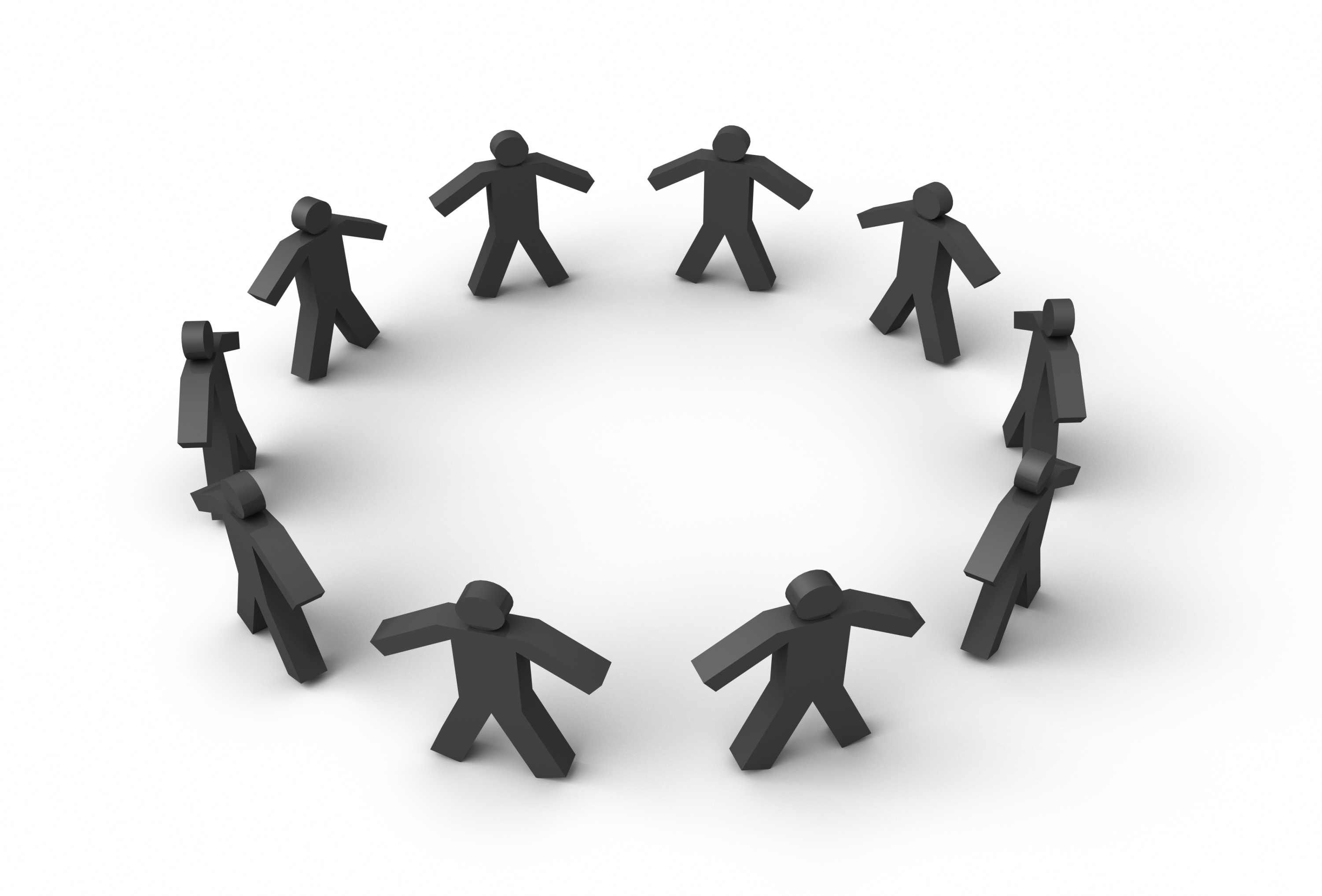 I soci della cooperativa saranno i
 “Ciceroni Frignanesi”, che guideranno i visitatori all’interno del museo diffuso illustrandone i diversi aspetti.
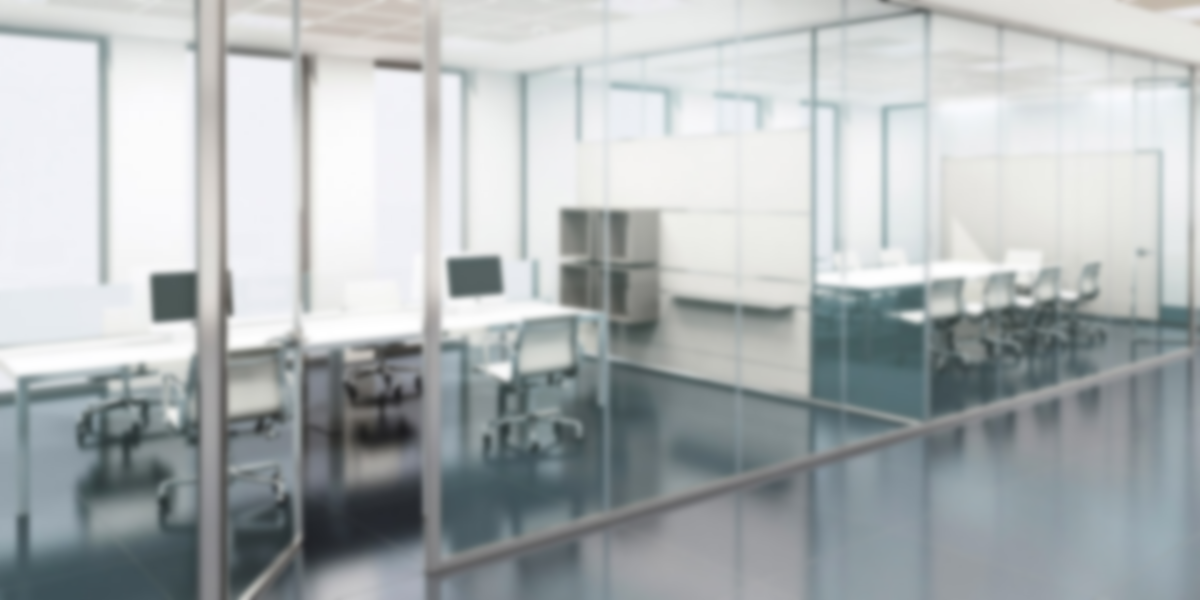 La cooperativa si avvarrà anche di un ufficio stampa che preparerà brochure dedicate
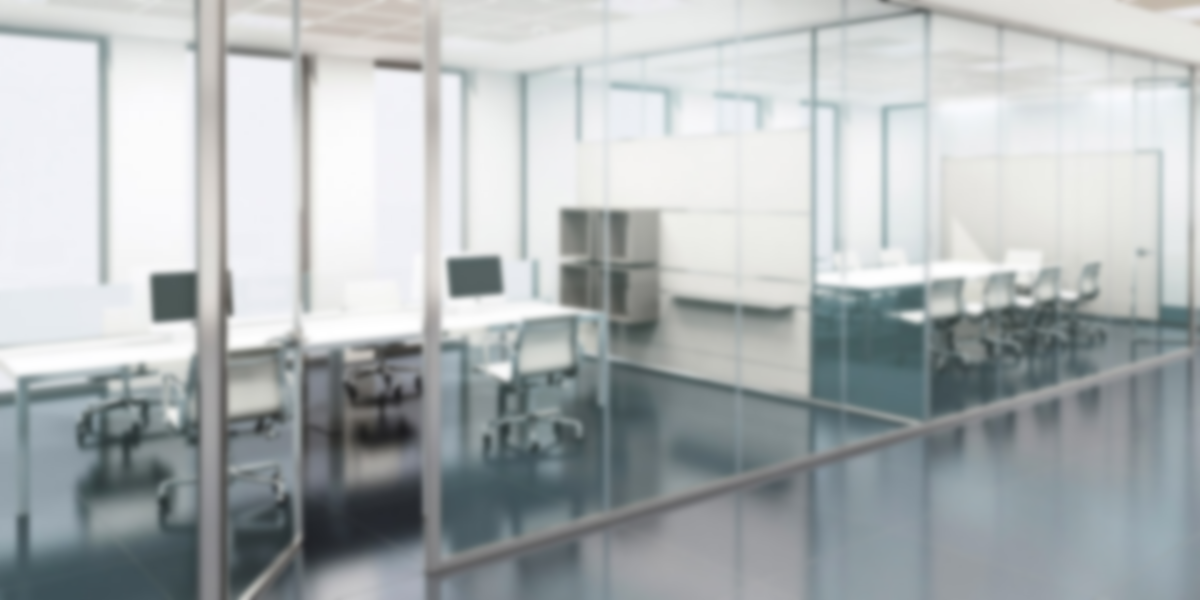 In collegamento con le associazioni culturali del territorio, la cooperativa organizzerà eventi all’interno delle “sale museali”:
nel bosco, nelle piazze, nelle cascine, nelle aie, nei borghi, nelle pievi, nei luoghi vissuti in epoca romana, medioevale…
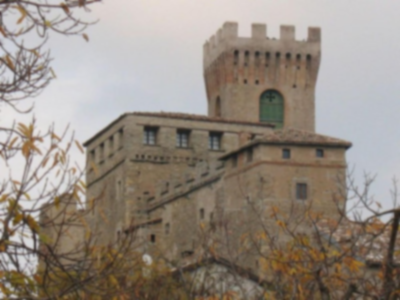 Gli eventi culturali avranno come scenografia il territorio che meglio si collegherà con la manifestazione stessa
Ad es. una conferenza storica sul rapporto tra Galli e Romani a Gallinamorta, sito dove avvenne una battaglia tra Romani e Galli,…
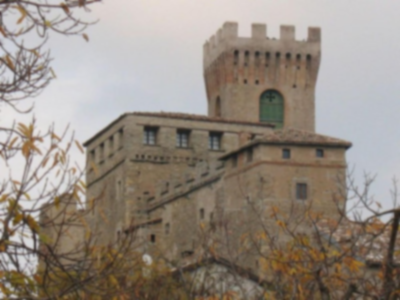 …oppure un percorso museale naturalistico nella porzione del territorio che da Mediana arriva a Montecuccolo
(che tipo di vegetazione incontriamo/ come ha abitato questo territorio l’uomo? )
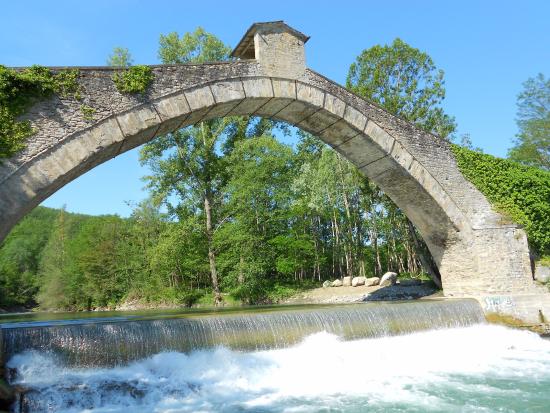 Altro esempio…
…il ponte di Olina
Un percorso museale di tipo naturalistico;
un percorso museale di tipo storico; 
un’analisi del ponte come bene culturale;
una conferenza sulla viabilità romana con riferimento al territorio del Frignano, Monzone, Montebonello
….e via di seguito
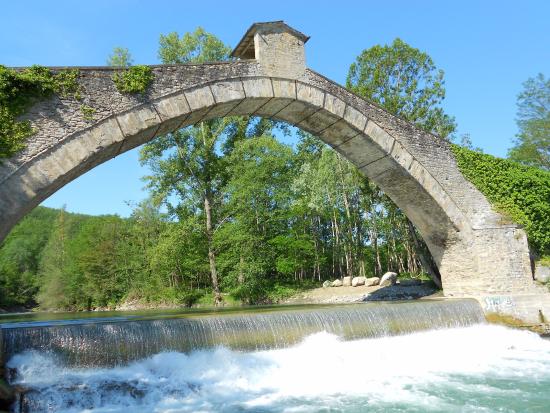 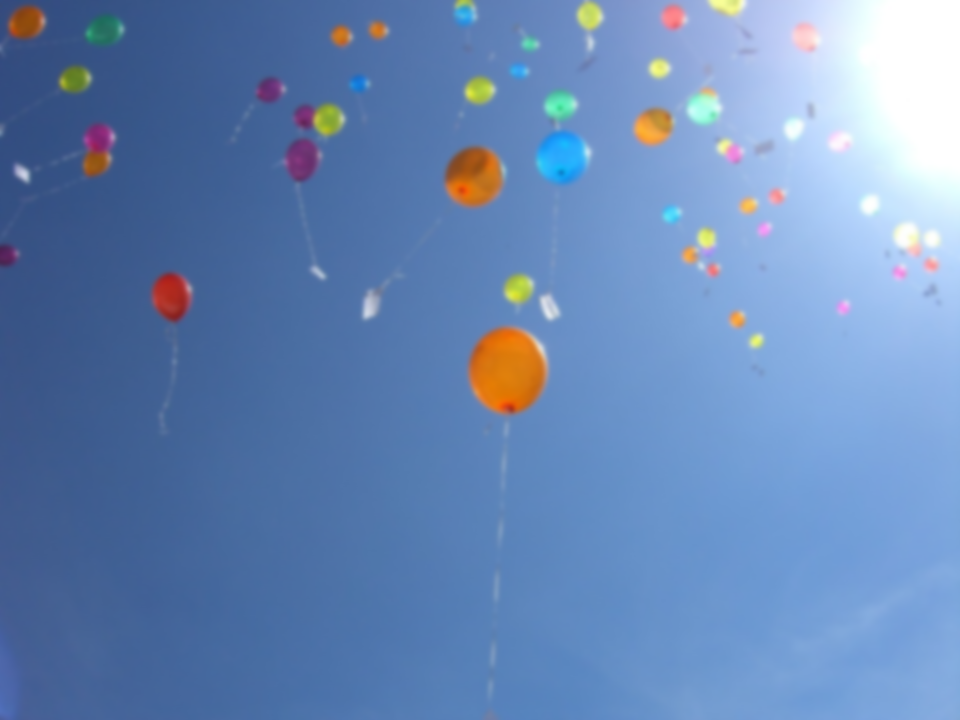 L’ufficio stampa curerà anche l’aspetto pubblicitario per far sì che la cooperativa sia conosciuta e con essa siano divulgate le sue attività.
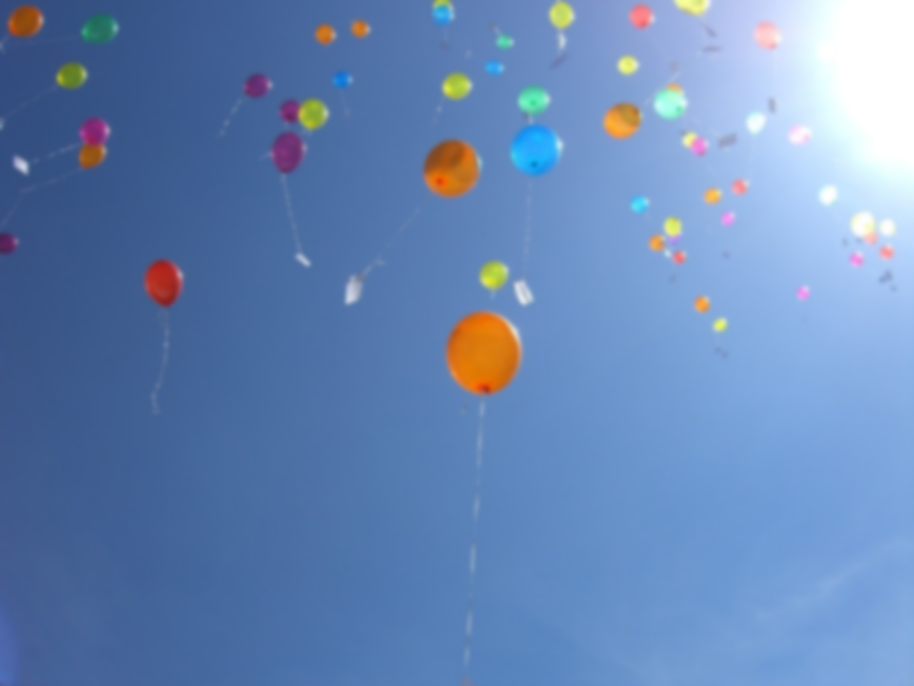 È previsto inoltre un collegamento con le feste patronali, importante momento di coesione delle piccole comunità.
La cooperativa si metterà a disposizione dei comitati organizzativi per far rientrare nei loro programmi percorsi di museo diffuso in occasione delle giornate di festa.
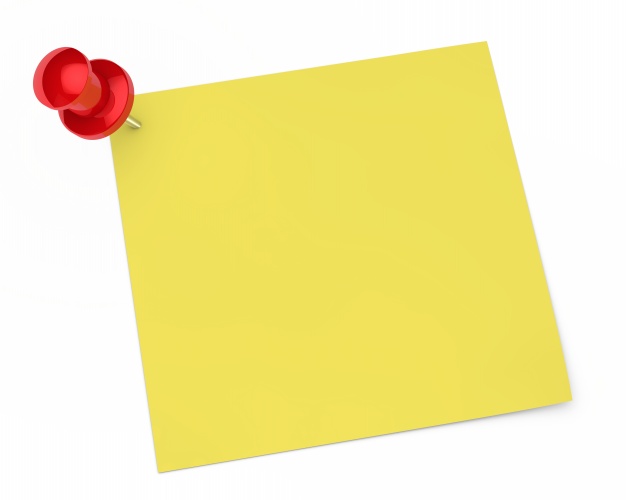 Come ci 
organizziamo?
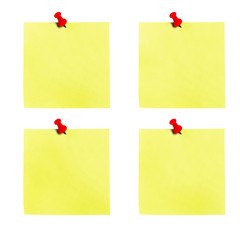 Individuazione dei comuni dell’area del Frignano
Studio geofisico del territorio frignanese e suoi confini
Studio di flora e fauna
La “storiografia” del Frignano
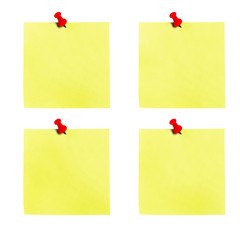 Ricerca dei beni culturali
Realizzazione dei percorsi museali
Contatti coi diversi comuni del Frignano
Divisione dei 
ruoli all’interno della classe
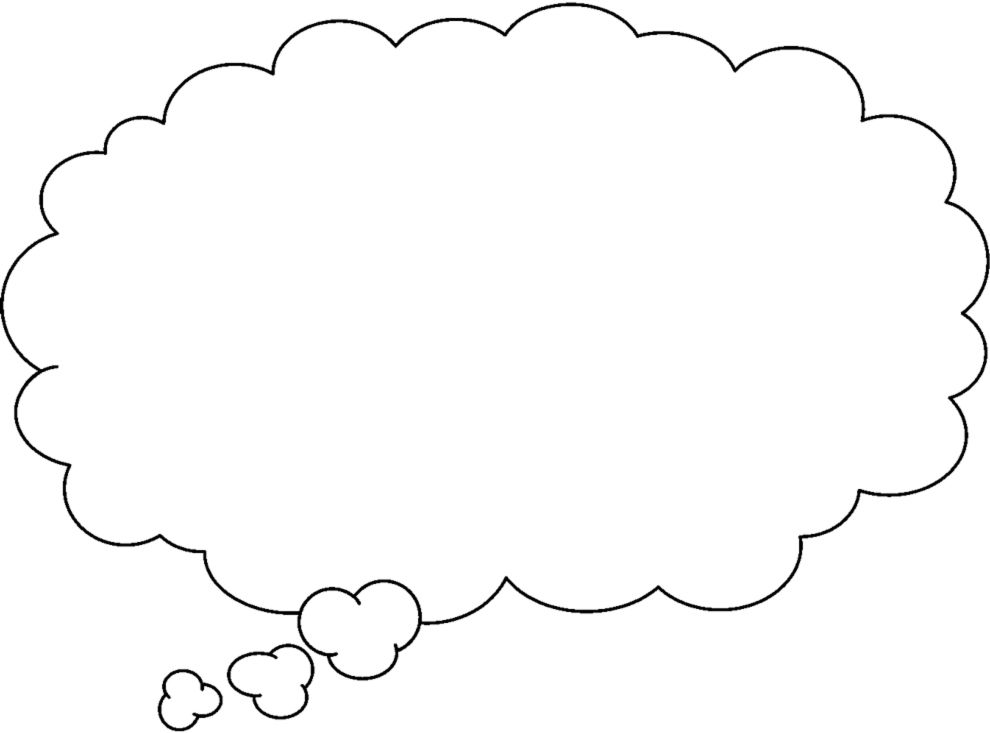 Abbiamo parlato all’inizio
 di mission. Qual è la nostra speranza? Che la riscoperta del territorio dia nuove possibilità di lavoro ai giovani, permettendo loro di non allontanarsi dai luoghi in cui sono  cresciuti. In altre parole, abbiamo pensato a un 
modo … Perché no? Di costruire
 il futuro … attraverso il passato. 
E di ridare valore ad entrambi.
Un’ idea della classeIV A PROFESSIONALEIIS CAVAZZI Pavullo nel Frignano (Mo)